Week 3:Competition Overview +Effective teams
03.15.14
Competition information
End of may
In front of real business professionals
7 Minute Presentations + 1 Minute Q&A
CASH PRIZE!
First place: $200Second place: $100
Your class is your business team
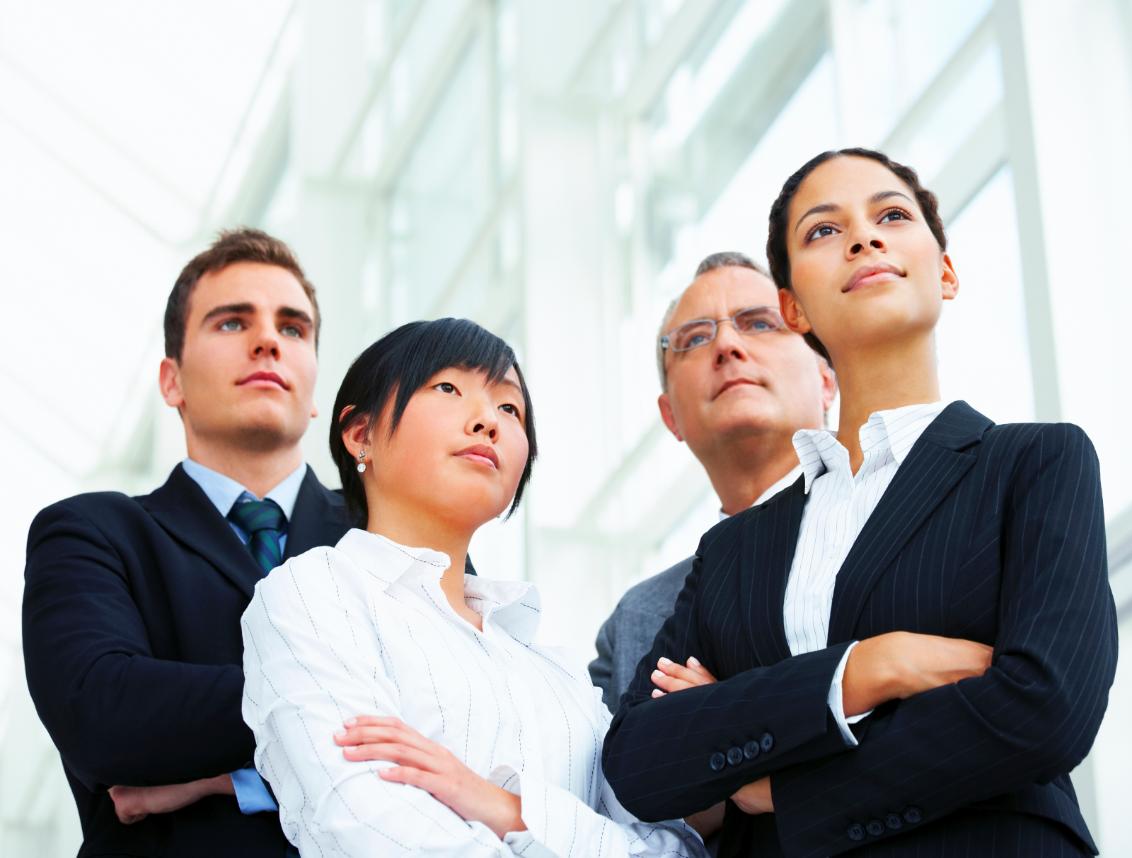 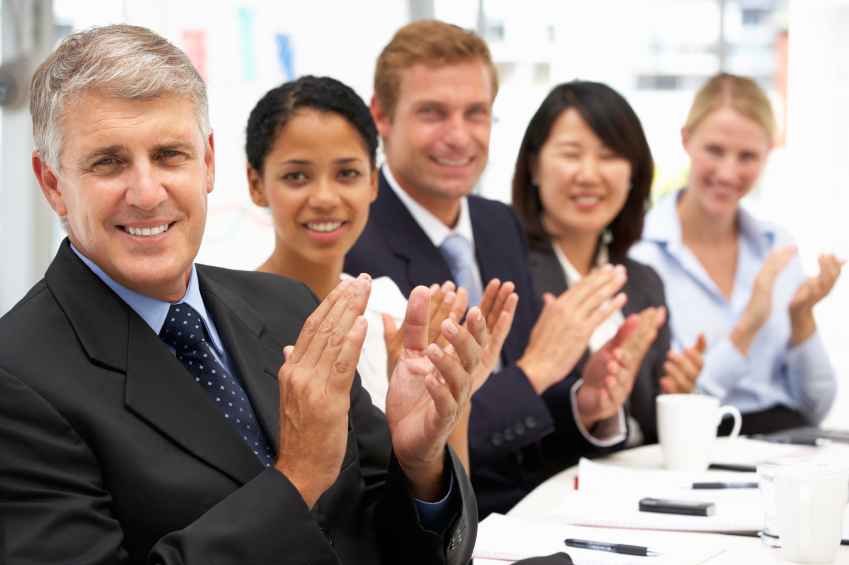 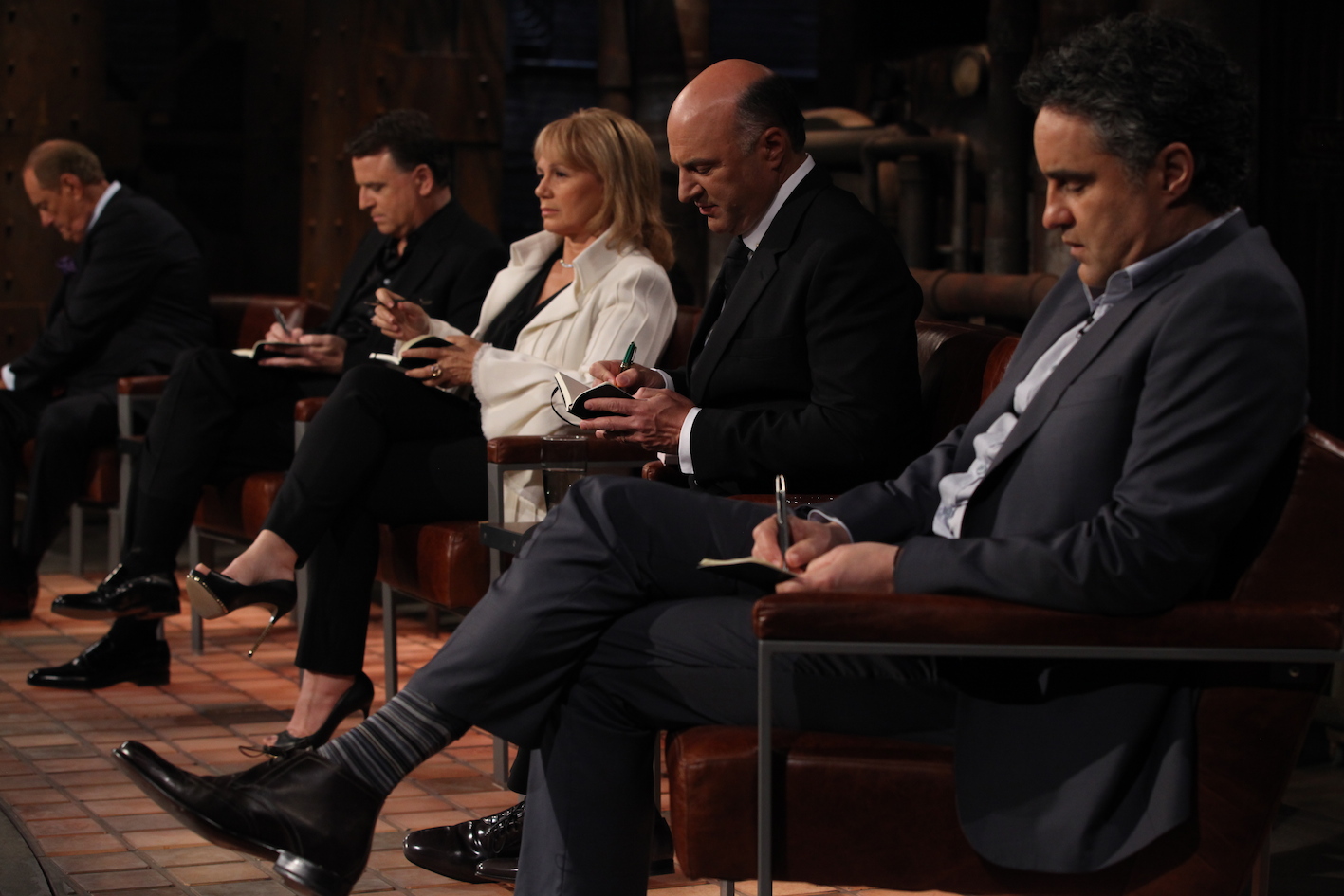 Any questions?
Regarding the competition
Effective Teamwork
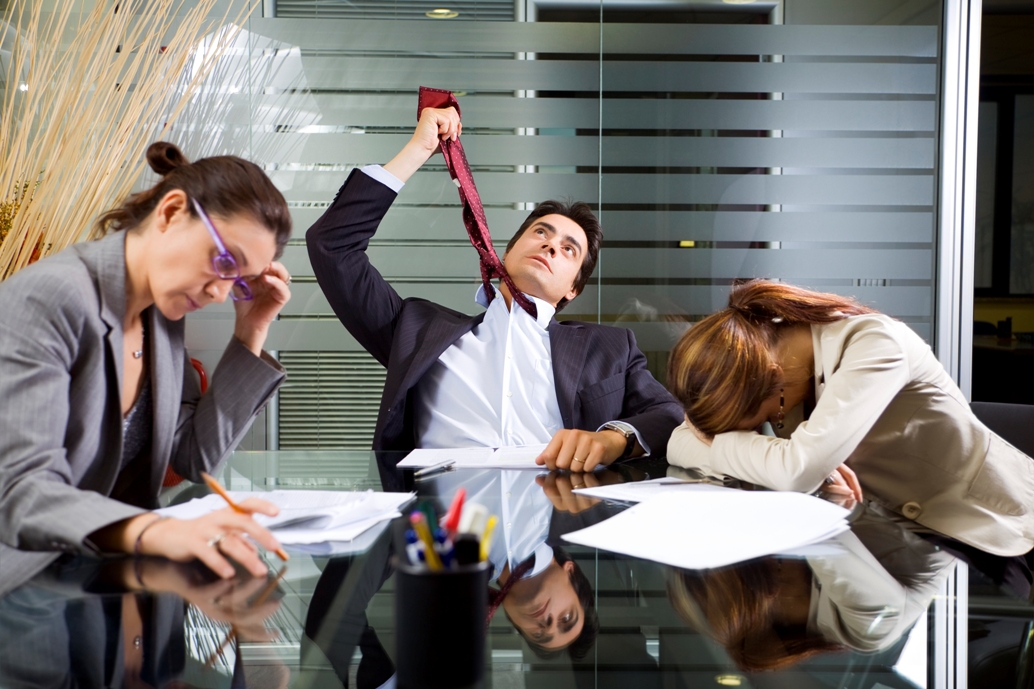 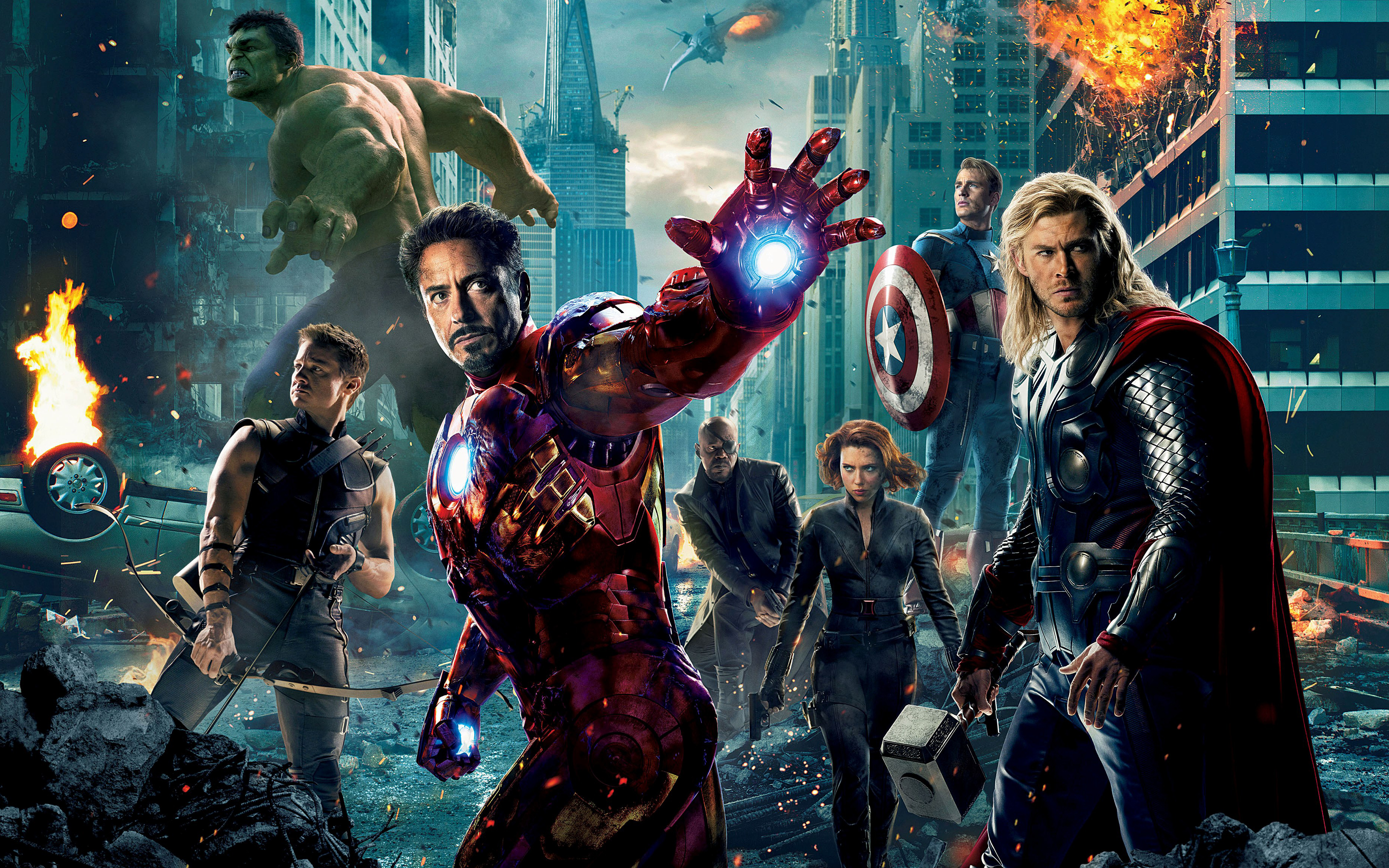 Great teams….
Have mutual respect
Great team chemistry
Don’t vote on decisions
Meet in a prepared manner
Unified clear goals
Participation + Listening
Ground rules
At the individual level…
First impressions 
Be prepared and on time
Be a giver, not a taker
Share knowledge  and help others
Be a PART of the company
Don’t see others as competitors
Companies are also responsible for creating a great organizational culture
Brainstorming
Never erase ideas
Don’t put down others
Record EVERYTHING – have one person doing this
Have a decision criteria
Plan for the next meeting
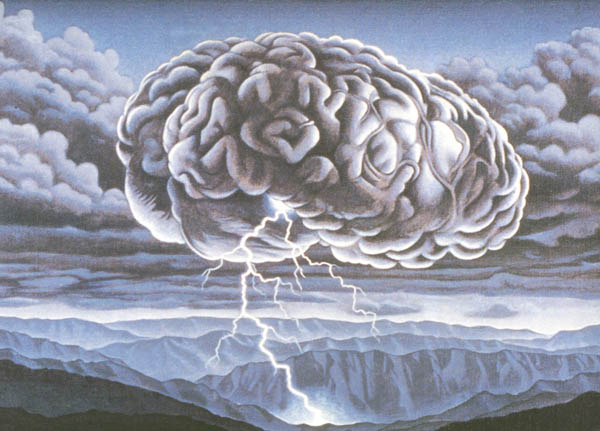 Homework:1.Create a method of communication with your team2. Pick one business idea.3. Create value proposition.4. Determine customer segment.